ABOUT SUMER- ONLINE MENTOR, LIFE TIME LEARNER,TIRELESS SOUL


SHARING AND CARING (SPIRITUALITY)
STOP HATING ,START LOVING
ENTHUSIASM TO WORK ,AND ENTHUSIASM TO BE COMPASSIONATE
DO WHAT YOU LOVE TO DO?
NEVER UNDERESTIMATE YOURSELF 
YOU ARE STRONGER THAN YOU THINK
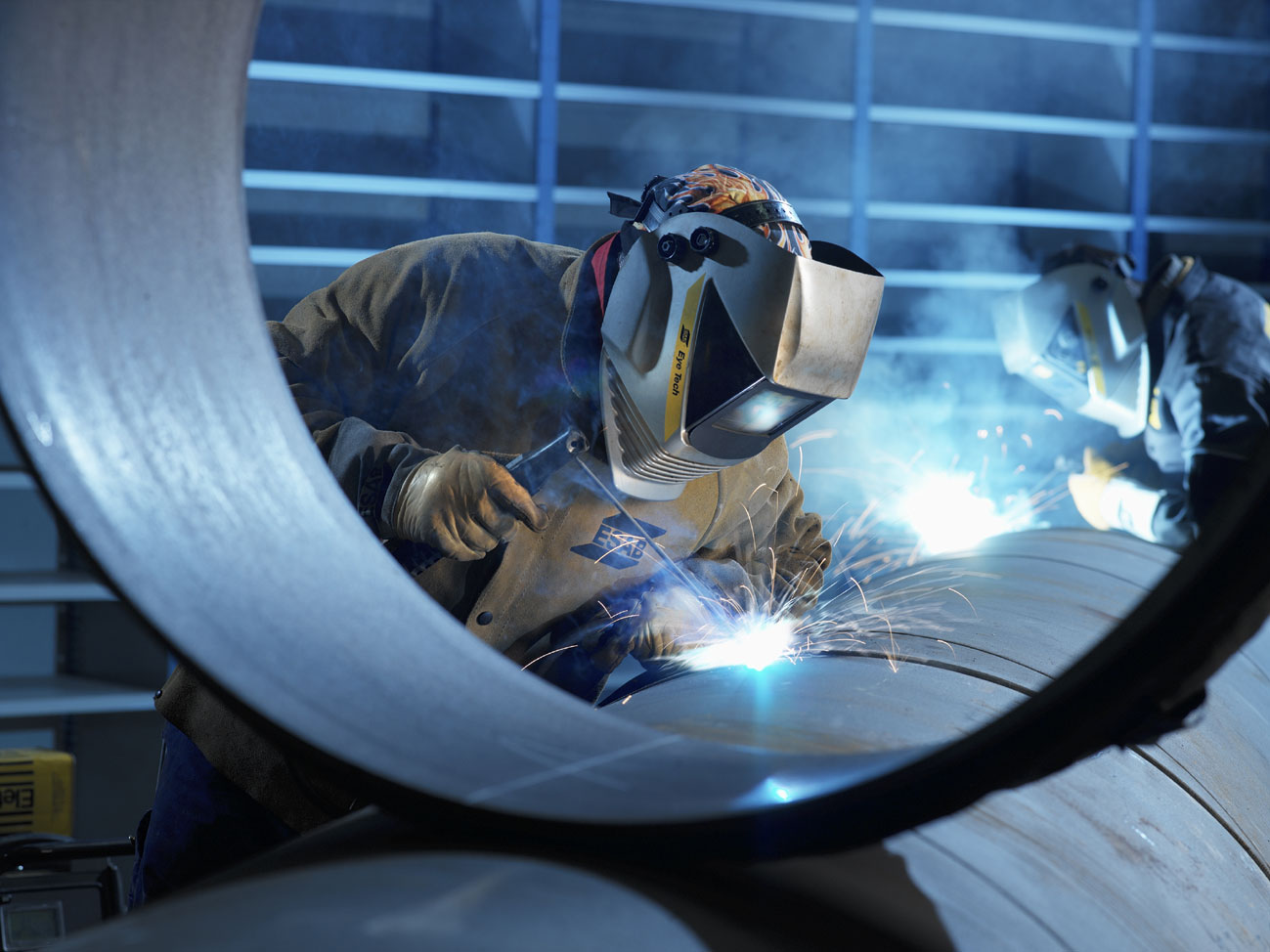 Workshop Technology
   WELDING
Presented By – SUMER SINGH RAO
WELDING
CLASSIFCATION:
3
Welding: It is the process of joining similar dissimilar  metals with / without application of heat, with / without  application of pressure and  with / without addition of filler  material.

Weldability: It is the capacity of being welded into  inseparable joints having specified properties such as  definite weld strength, proper structure etc. Weldability  depends on : (1) Melting point (2) Thermal conductivity (3)  Thermal expansion (4) Surface condition (5) Change in  Micro structure etc.
These	characteristics	may	be	controlled	/	corrected	by
proper shielding atmosphere, proper fluxing material, proper  filler material,  proper welding procedure, proper heat  treatment before and after deposition.
4
Types of Welds & Welded joints:
The different types of joints are Lap, Butt, Corner, etc.  Butt Joints require edge preparation like	V, U, J, Bevel.
V –	Joints	are	easier	to	make	but	amount	of	metal	to	be  filled increases with thickness. Hence other preparations are
preferred for higher thicknesses.
Double preparation is done for still higher thicknesses.
5
Gas Welding:
It is the process of generating the heat required for melting  the joint by burning a combustible gas with air/oxygen in a  concentrated flame at high temp. It can weld most  common materials.
6
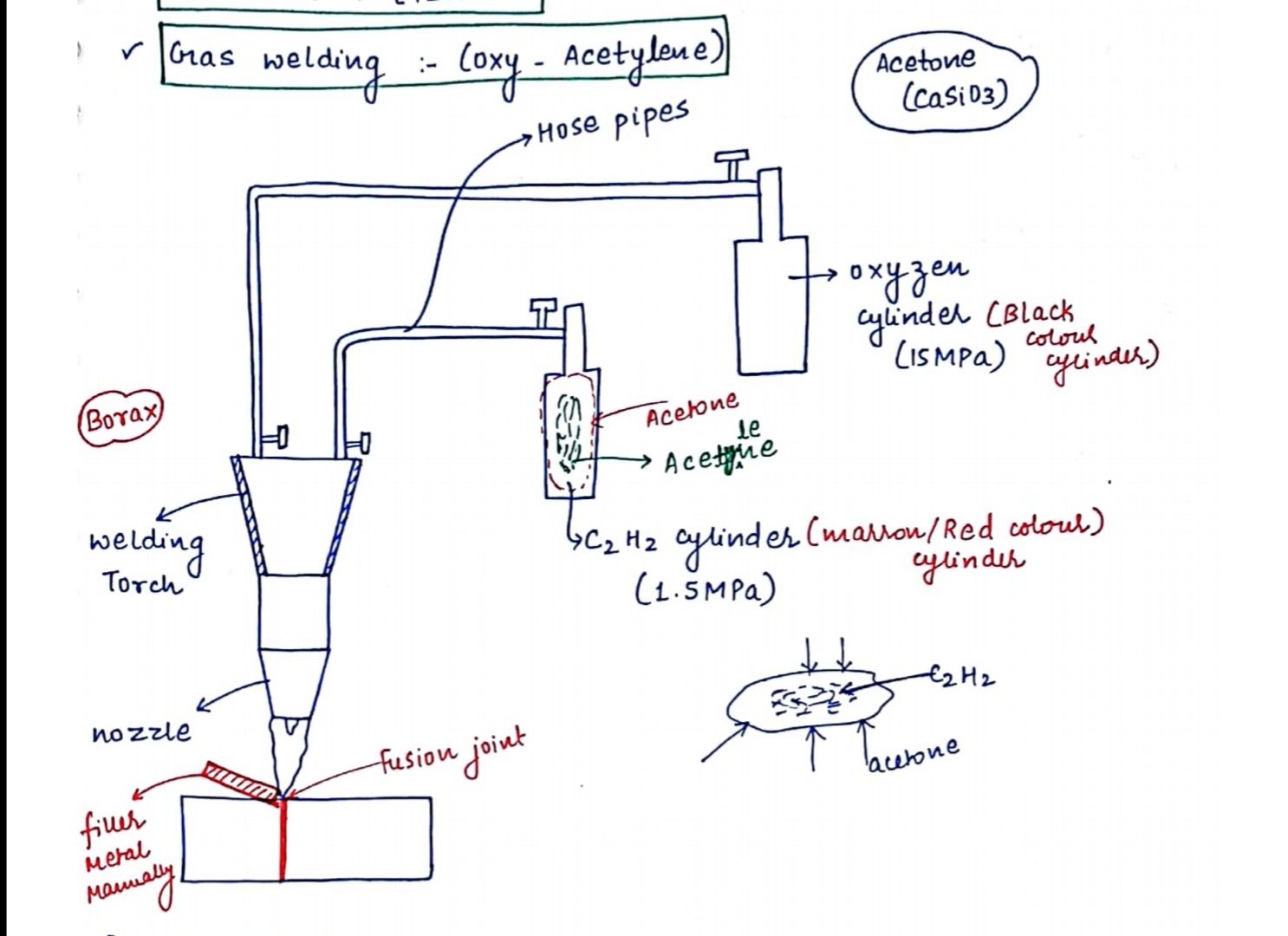 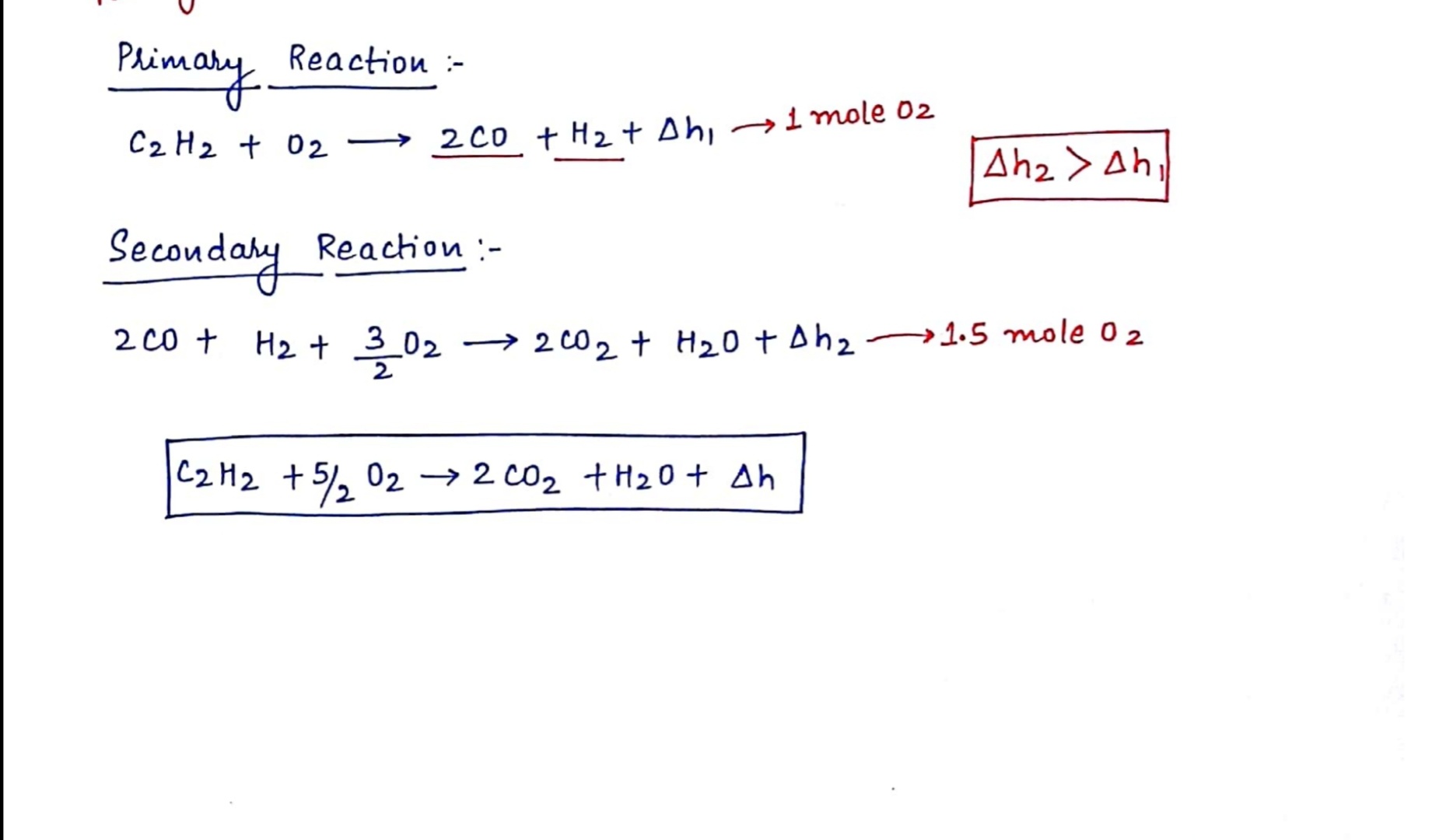 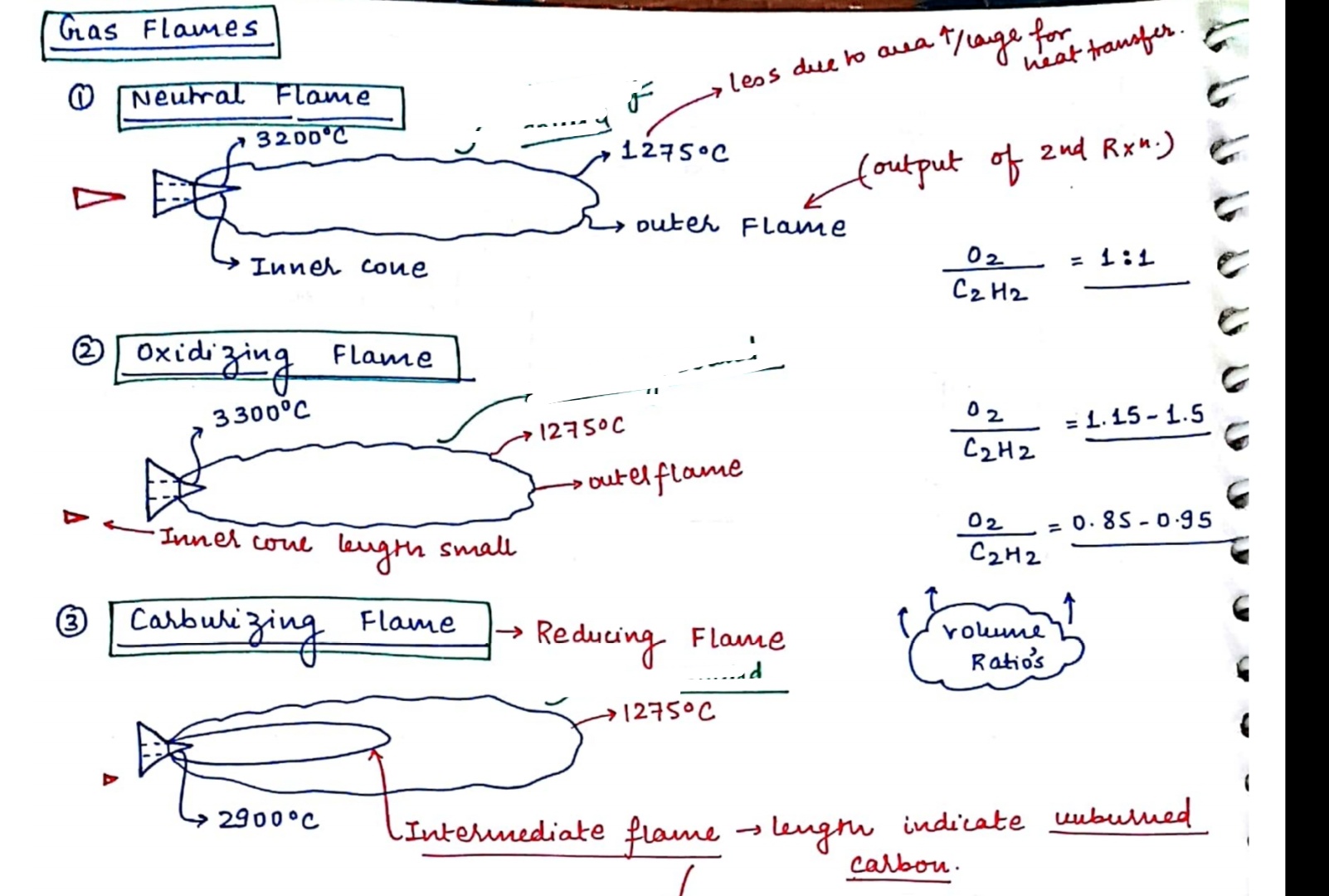 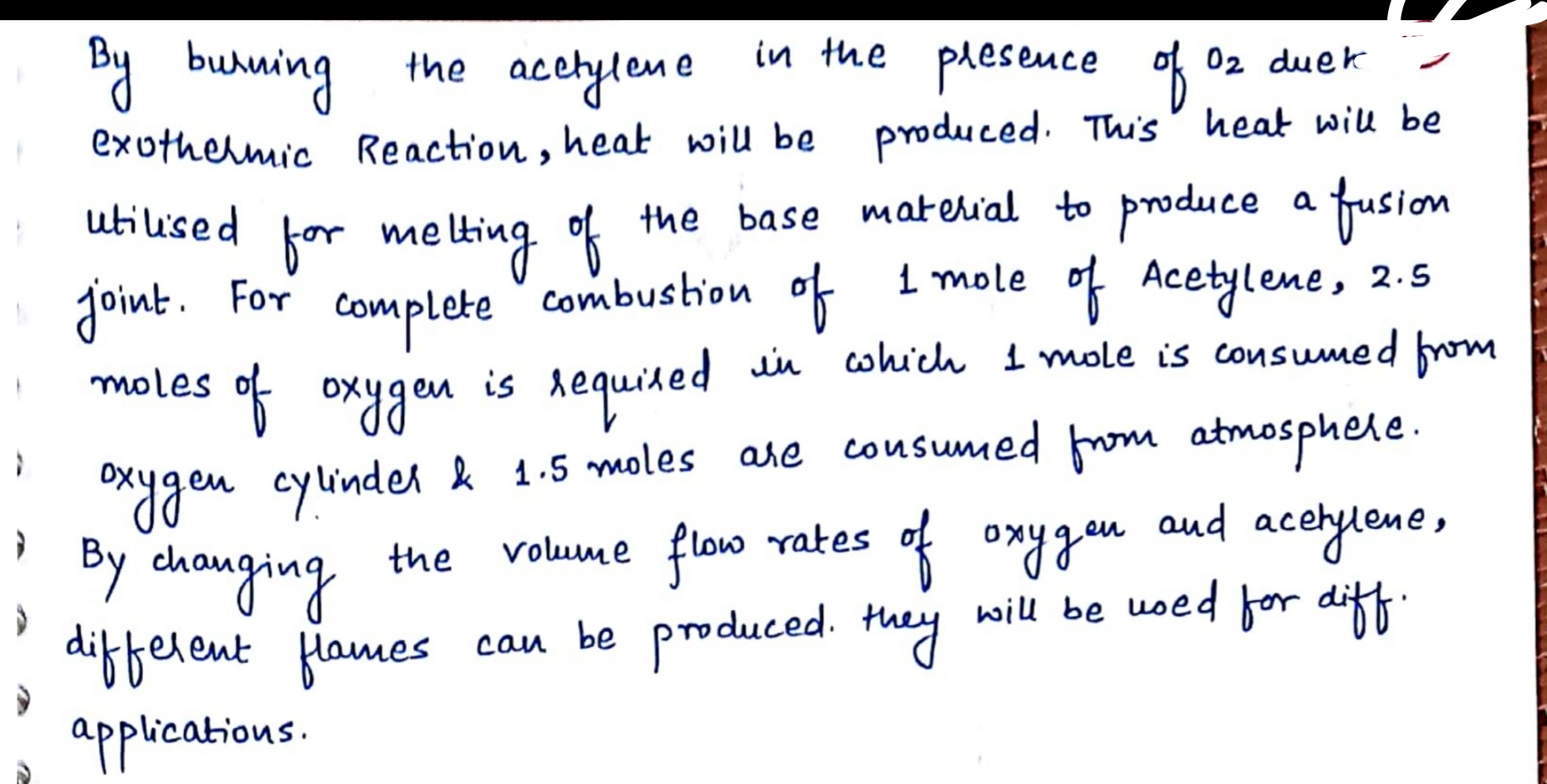 Chemistry of Oxy Acetylene Process
The most common fuel used in welding is acetylene. It has  a two stage reaction;
The	first	stage	primary		reaction		involves	the  acetylene		disassociating	in	the	presence	of	oxygen		to
produce heat, carbon monoxide, and hydrogen gas.  2C2H2 + 2O2 = 4CO + 2H2 + Heat ---------- (1)
A	secondary	reaction	follows	where	the	carbon  monoxide	and	hydrogen	combine	with	more		oxygen	to
produce carbon dioxide and water vapour.
4CO + 2H2 + 3O2 = 4CO2 + 2H2O + Heat--------- (2)
When you combine equations (1) and (2) you will notice  that about 5 parts of oxygen is necessary to consume 2  parts of acetylene
2C2H2 + 5O2 = 4CO2 + 2H2O + Heat ----------- (3)
11
Hence it can be seen that 2.5 volumes of oxygen is required  for consuming of 1 volume of acetylene. In the first reaction  35.6% of total heat is generated at the inner cone by burning  one volume of Oxygen and one volume of acetylene supplied  from the cylinders. The remaining 1.5 volumes of oxygen is  supplied from
atmosphere.  Types of Flames:
1. Neutral Flame: When oxygen and acetylene are supplied
in	nearly	equal		volumes,		this	is	produced  temperature	of	3200oC.
having	a	max.
12
Carburizing Flame:
There is excess of acetylene. This has 3 zones, sharp inner  cone, intermediate whitish cone, bluish outer cone.  The  length of the intermediate cone is an indication of the  proportion of excess acetylene
13
Oxidizing Flame:
There is excess oxygen. It has inner cone with purplish tinge  and outer cone. This is used for non-ferrous alloys.
14
Arc	Welding:
It is a process of generating the heat required for melting the  joint by means of an electric arc. This is most widely used  than Gas welding because of the ease of use and high  production rates.

Principle	of Arc:
An Arc is generated between two conductors of Electricity,  Cathode and Anode, when they are touched to establish the  flow of current and then separated by a small distance. An  arc is a sustained electric discharge through the ionized gas  column called plasma between the two electrodes. The  electrons liberated from the cathode strike the anode at high  velocity, generating large amount of heat (6000oC). About  65% to 75% of total heat is liberated at anode.
15
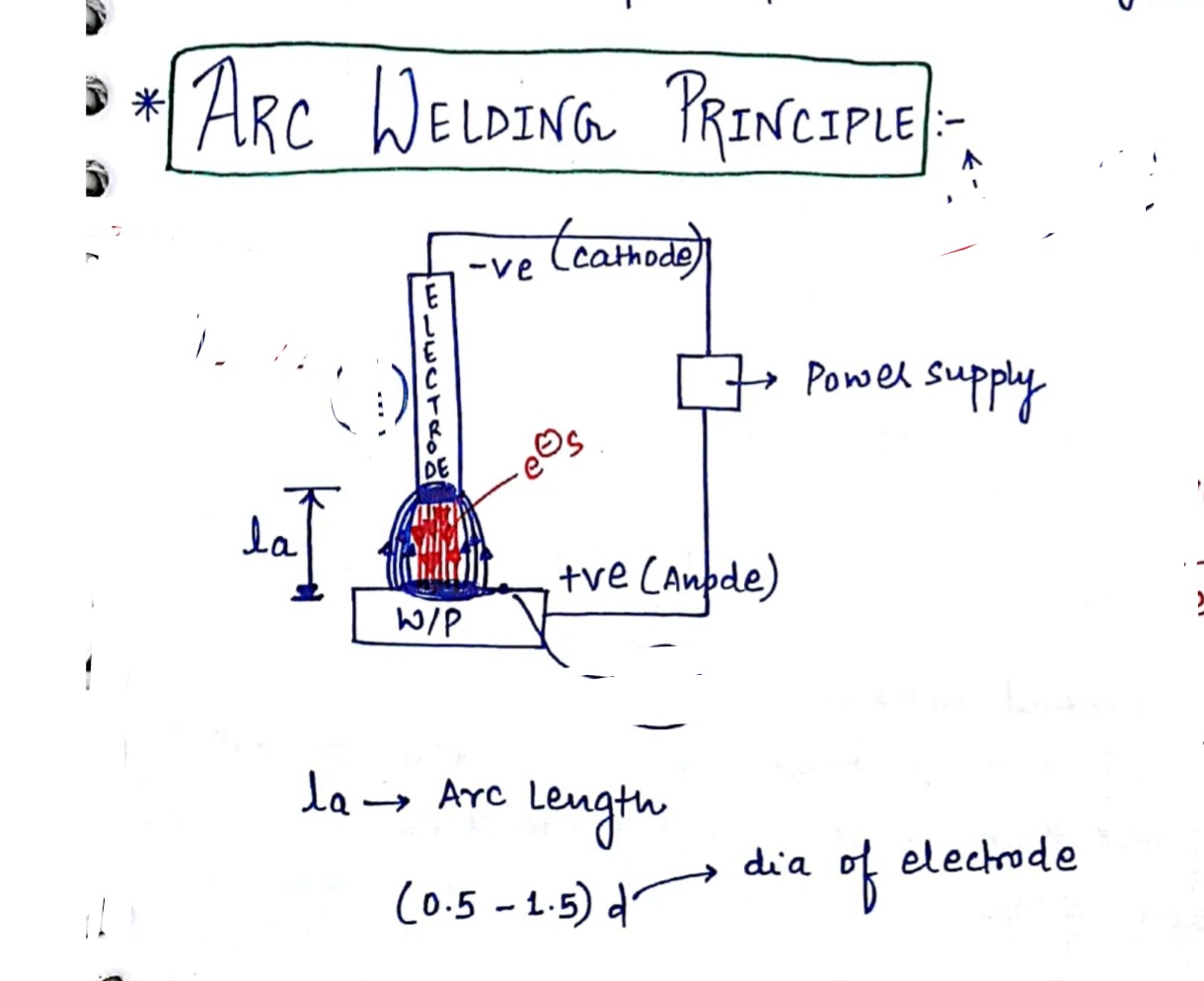 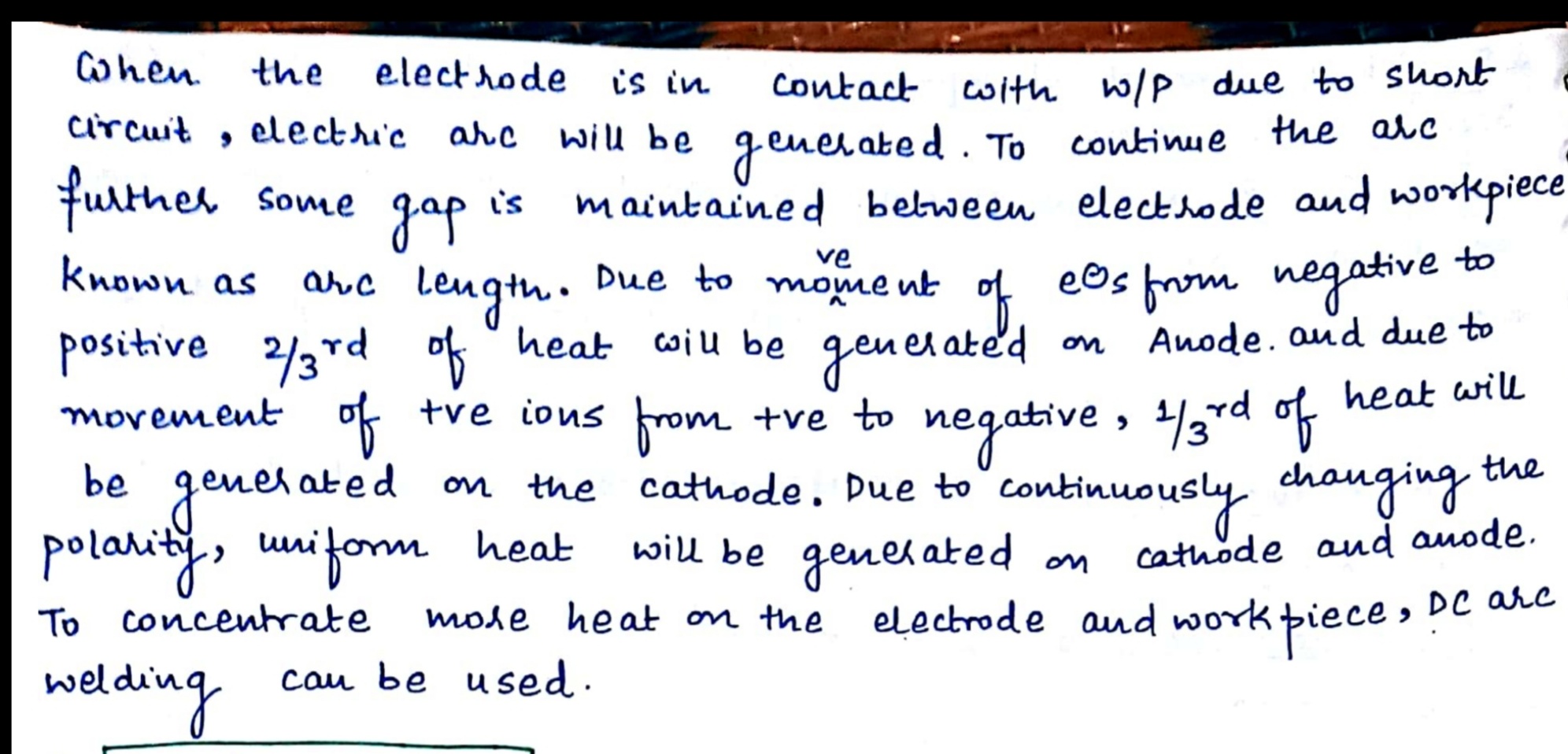 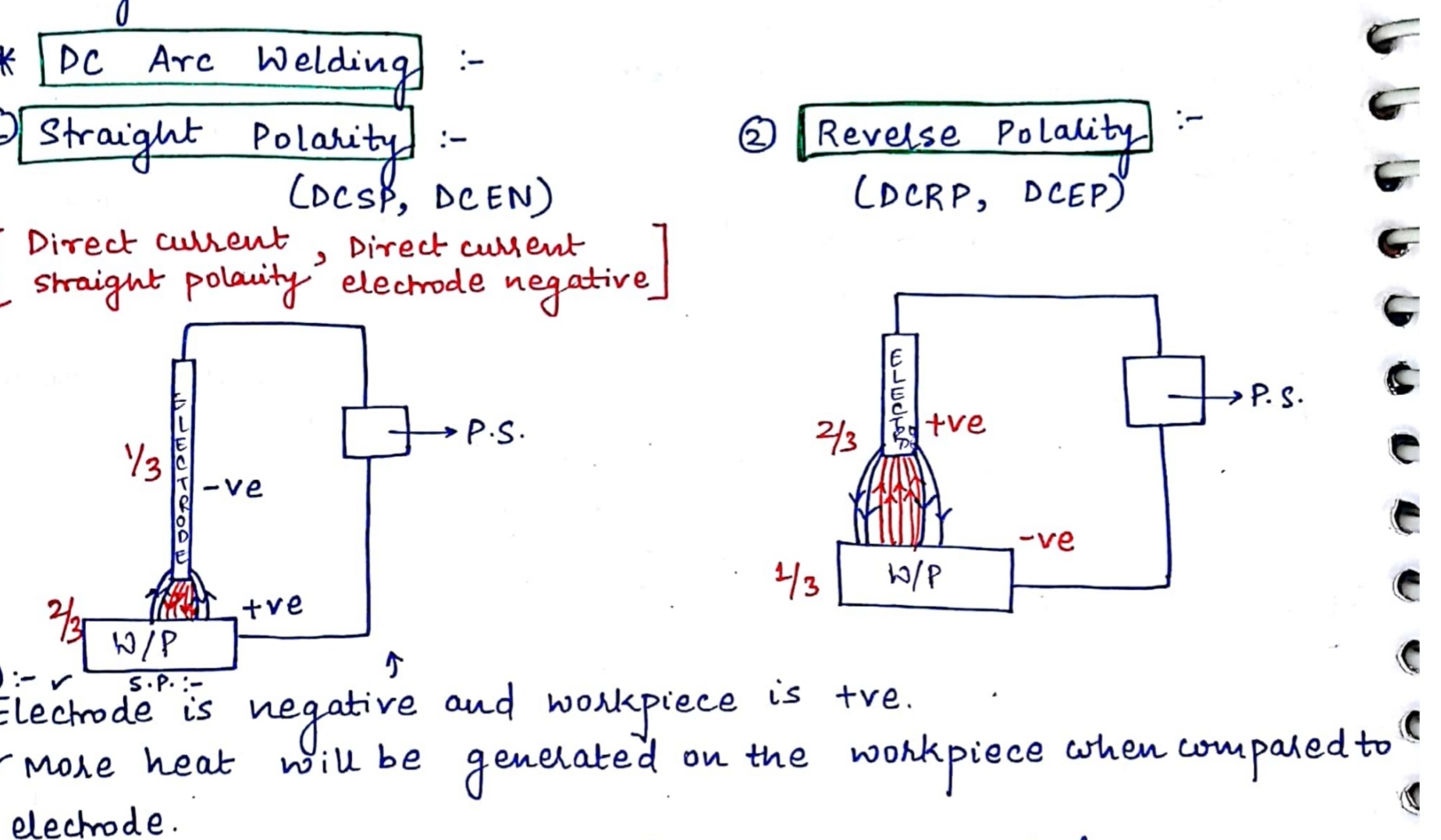 It	should	be	noted	that	Arc	temperature	depends	upon	the  energy density of the	arc column.
With AC the cathode	and anode change continuously and as
a	result	temp.	across
the	arc	would	be	more	uniform
compared to a DC	arc.
Straight	Polarity / DCEN (Direct Current Electrode – ve)	is
used for	thick sheets.
Here the W.P.	is anode,	thus more
heat is liberated	at the anode which gives deeper penetration.
Reverse Polarity	/ DCEP (Direct	current	Electrode +ve)	is  used for thin	sheets.	Here penetration is small.
In AC welding,	the penetration obtained	is medium.
DC	welding	is	more	expensive	and	is	used	for	difficult  tasks.
19
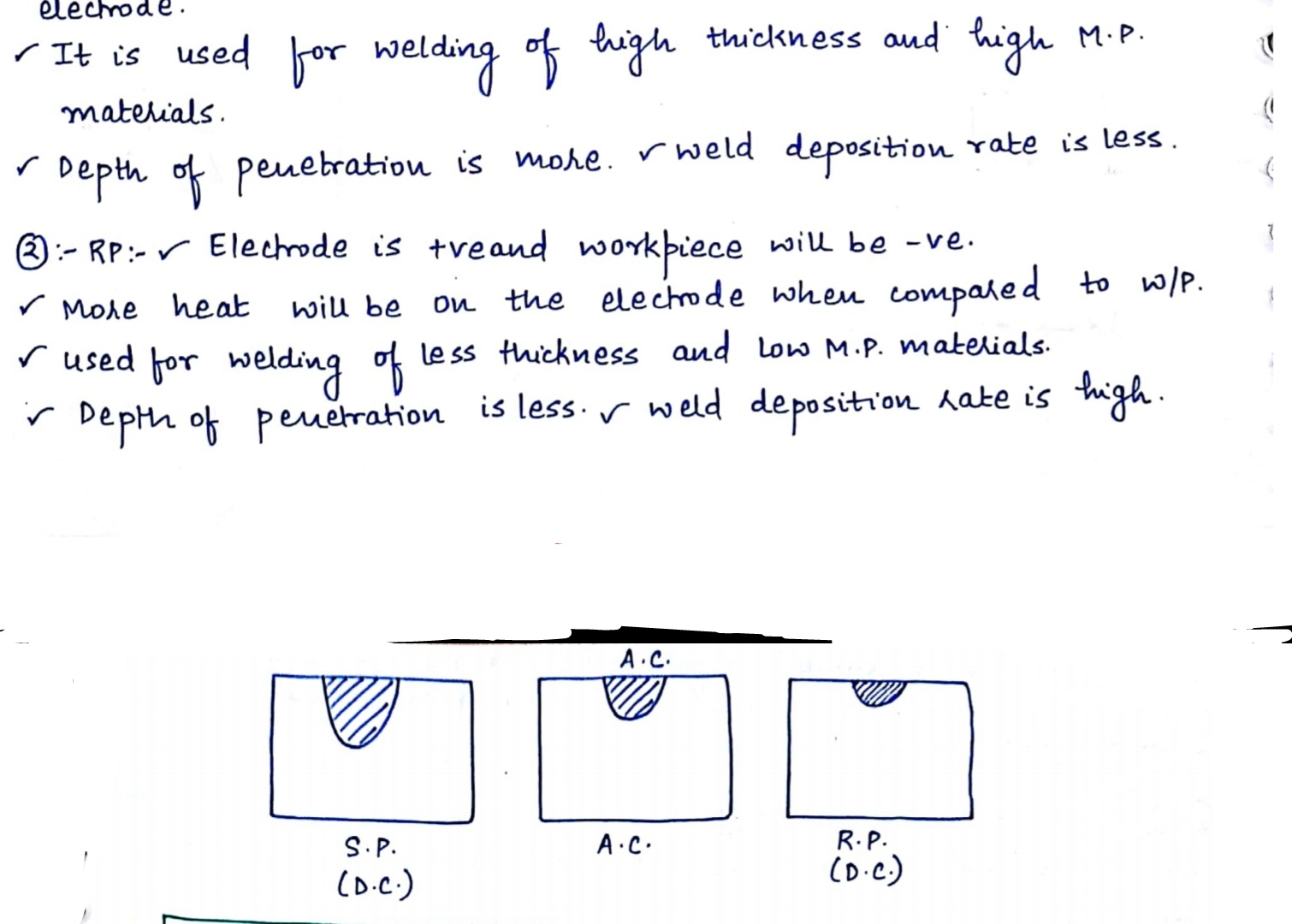 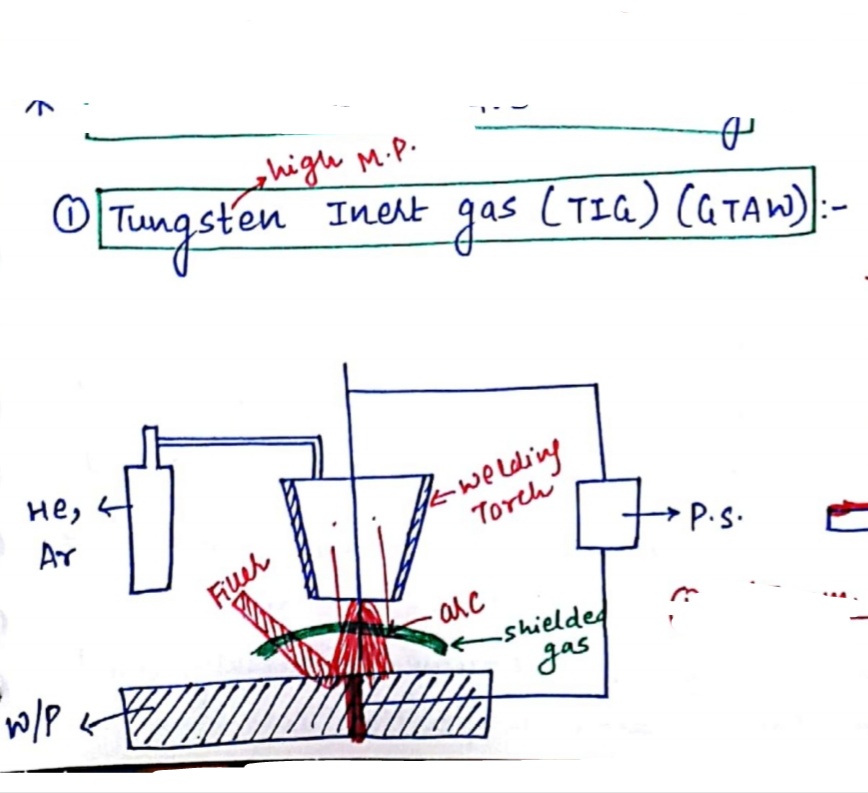 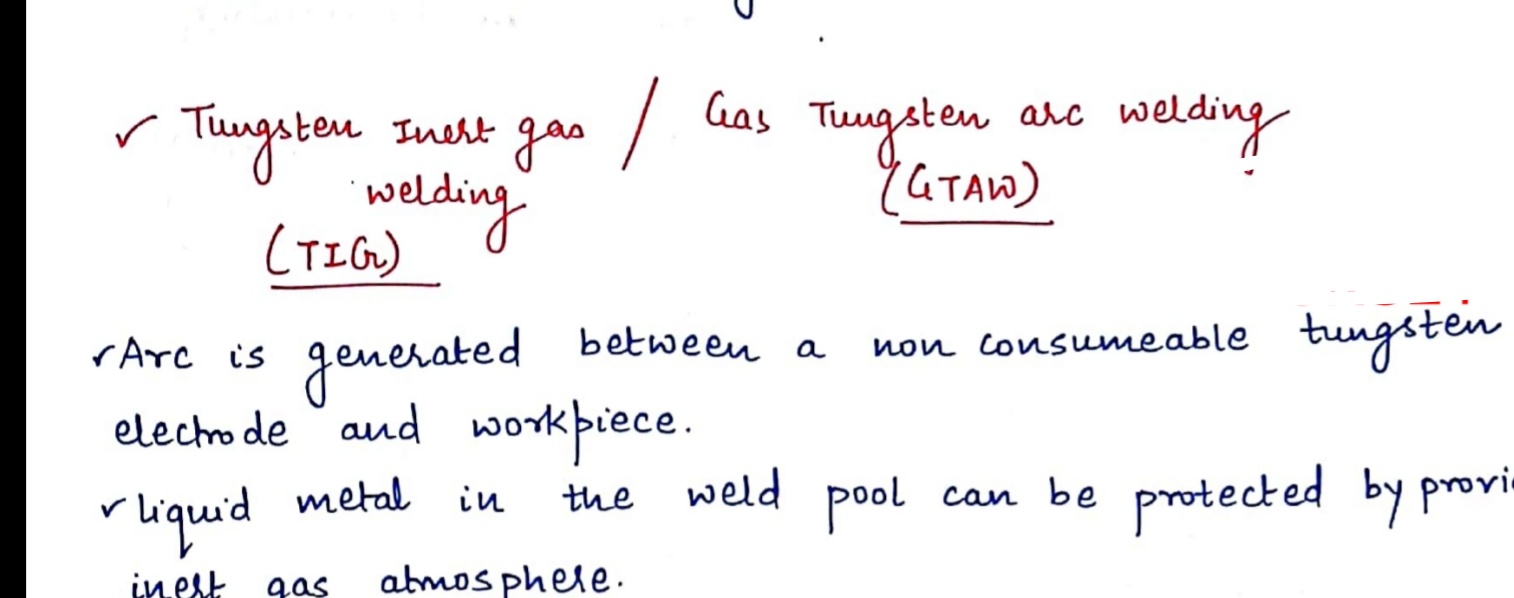 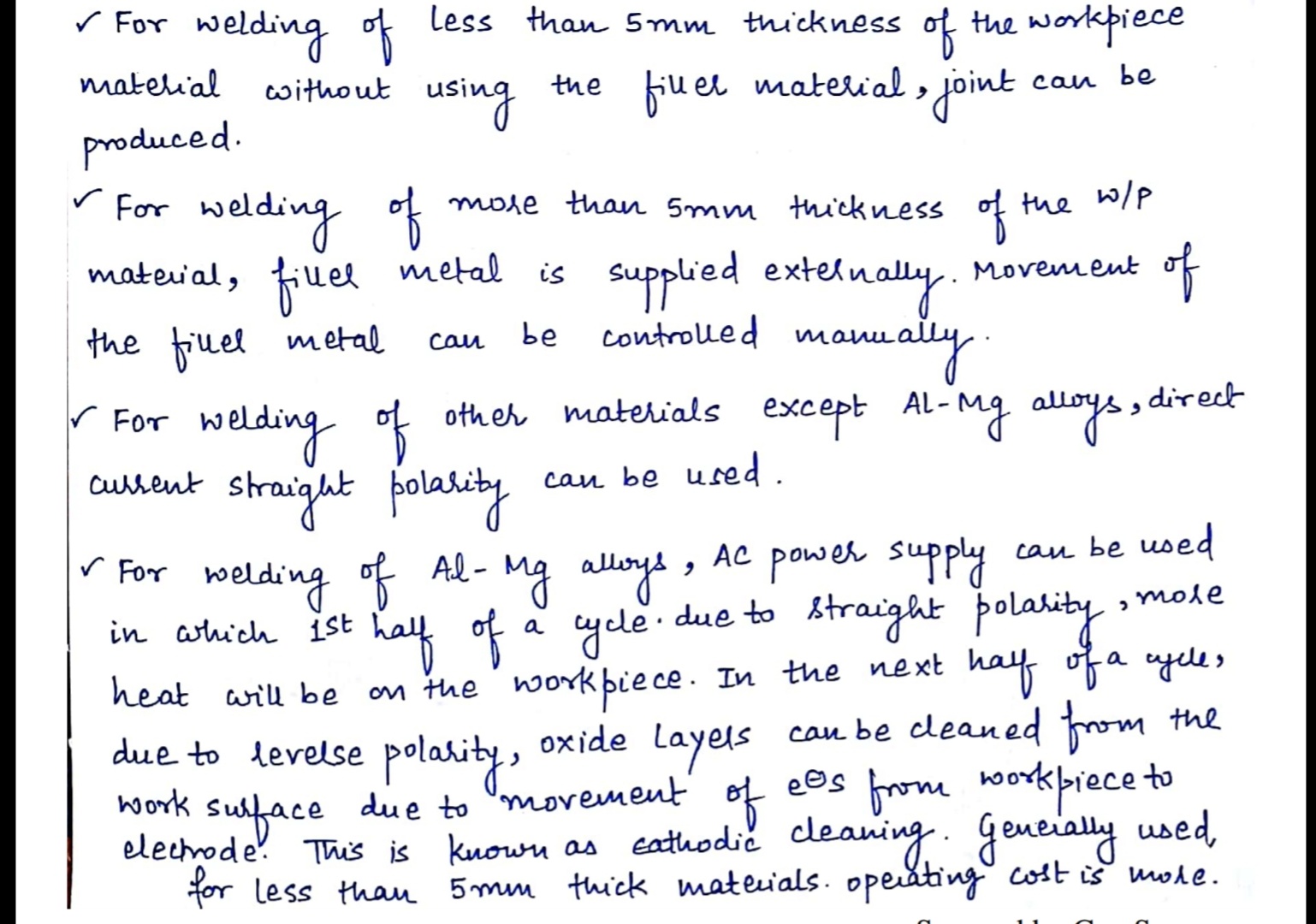 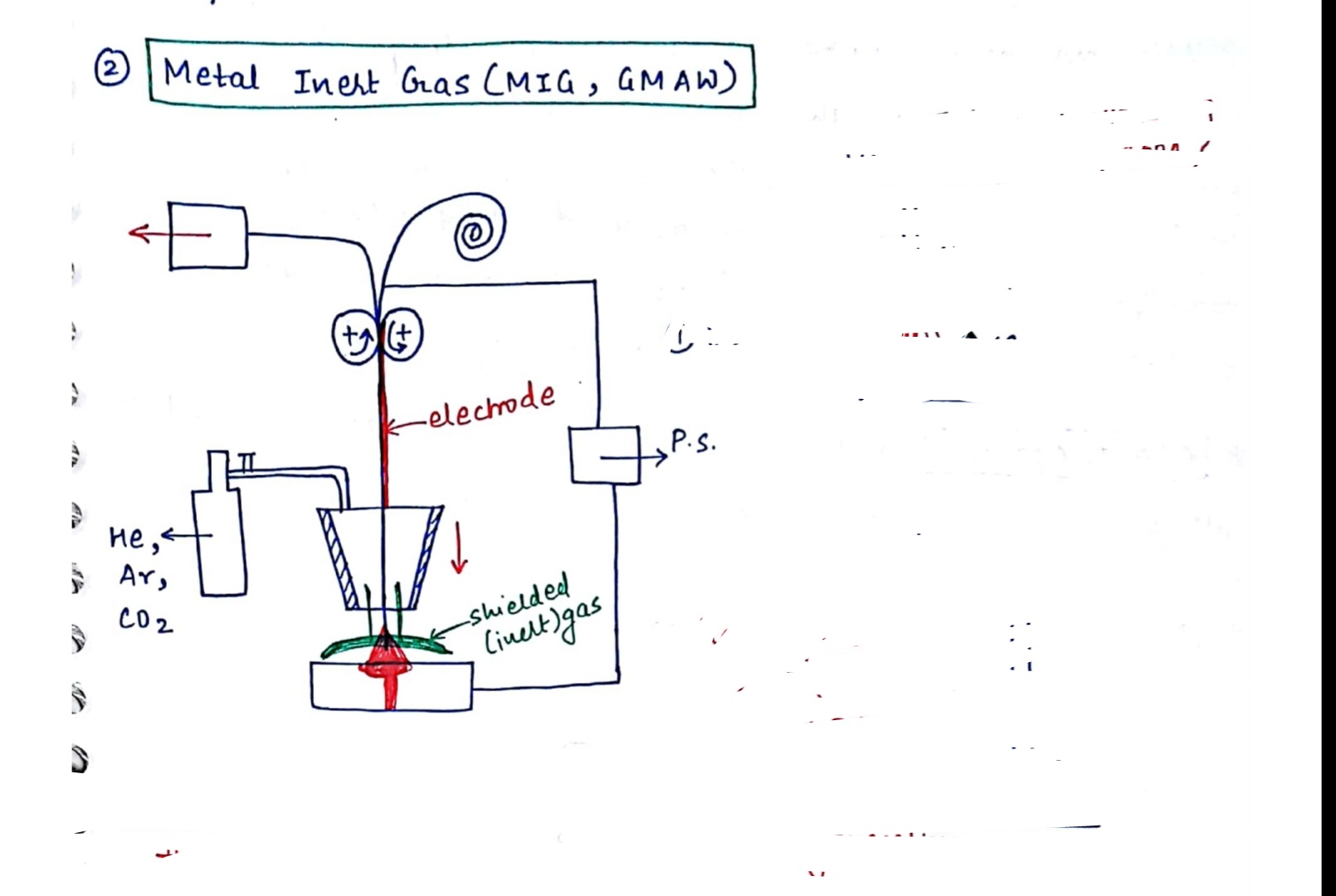 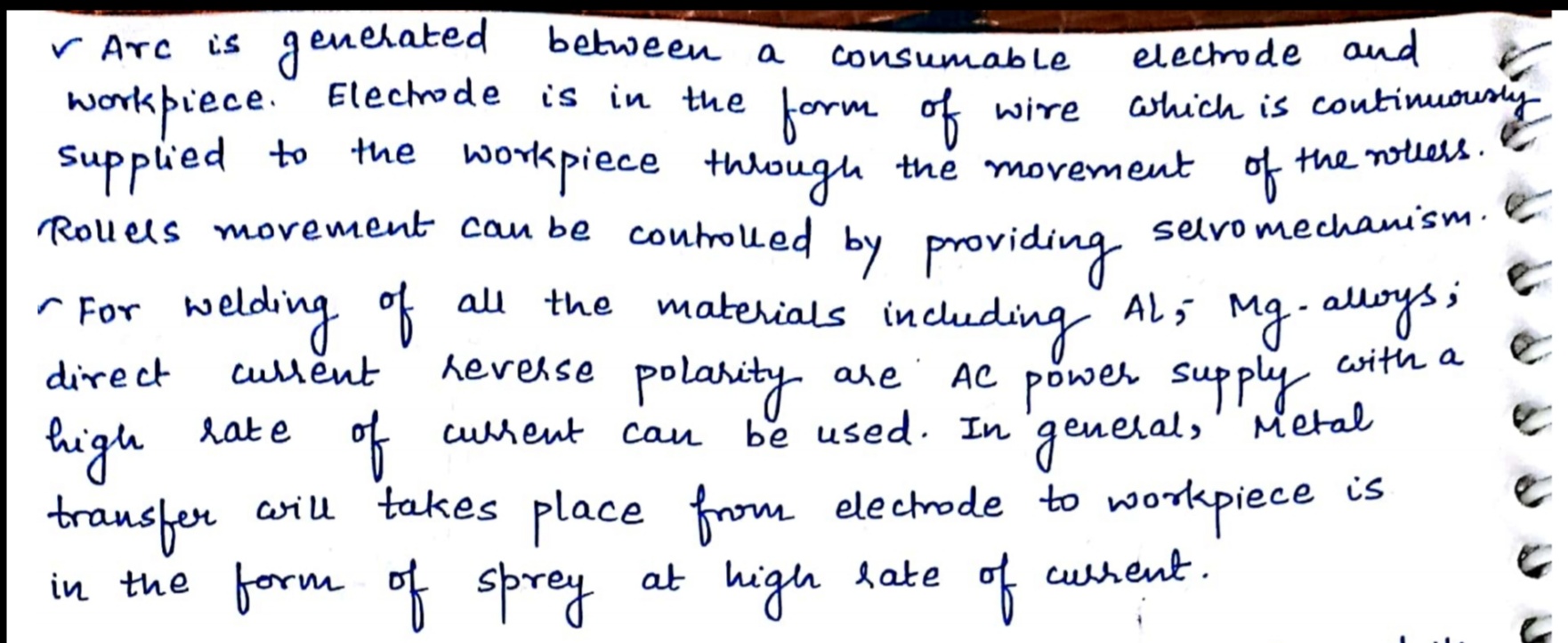 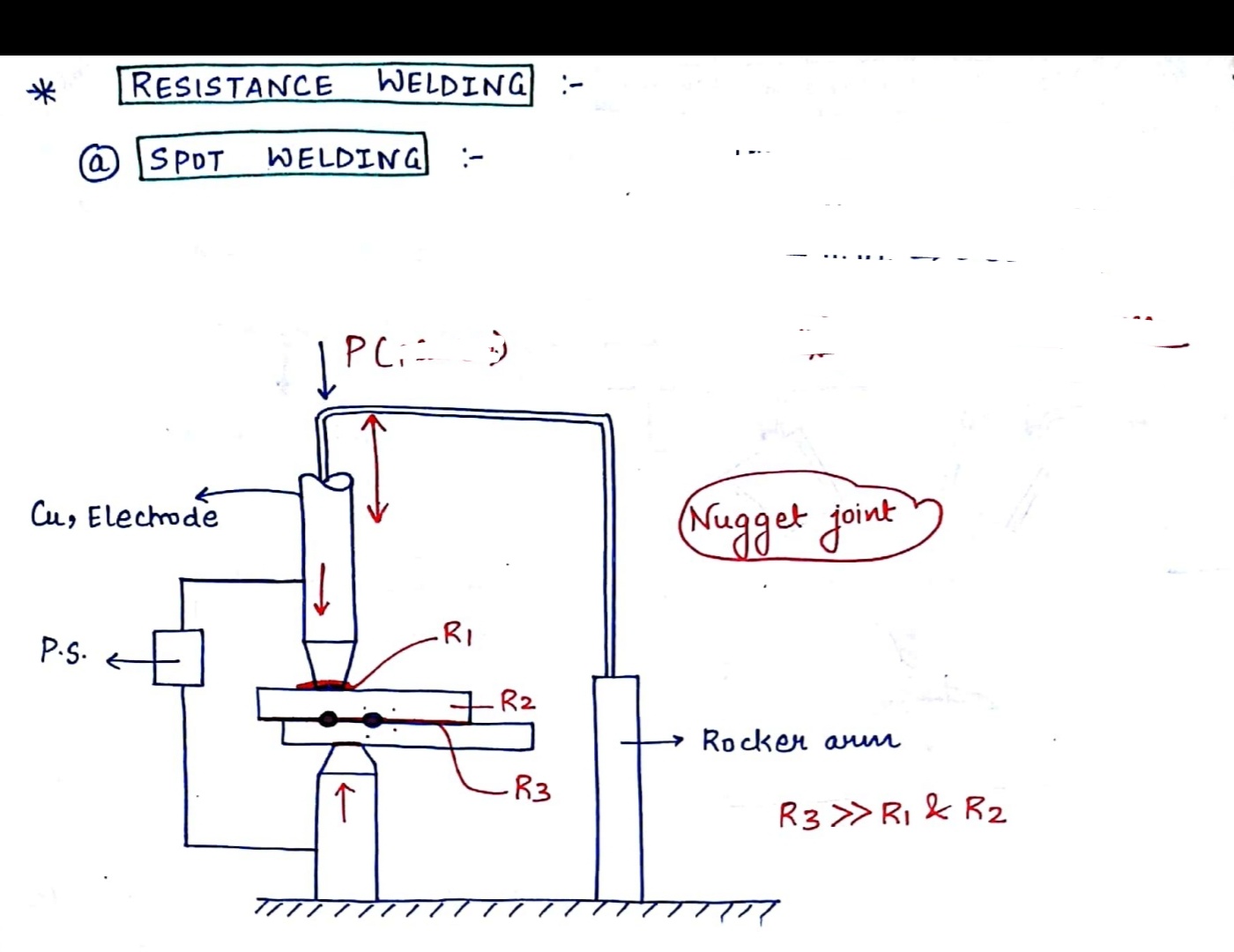 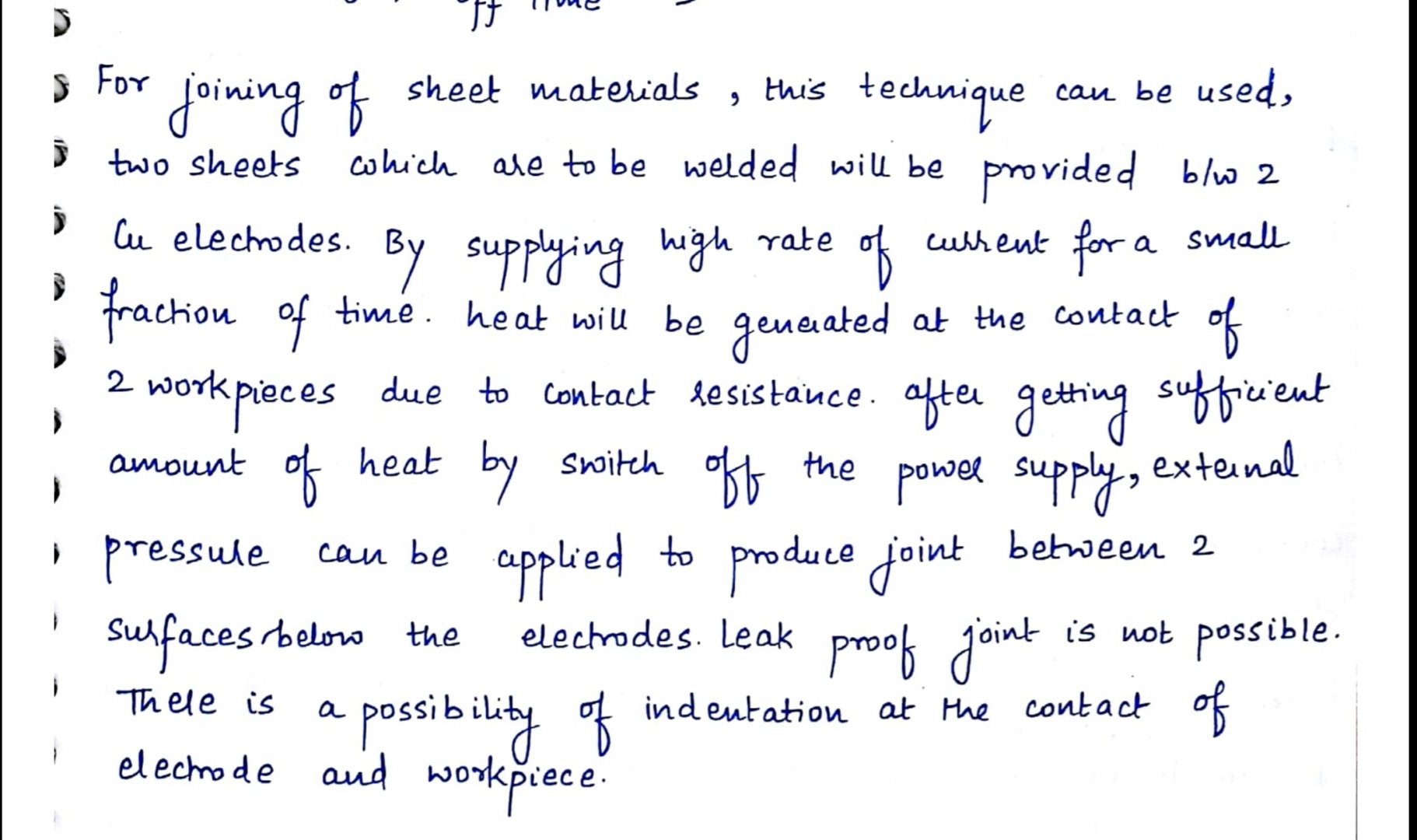 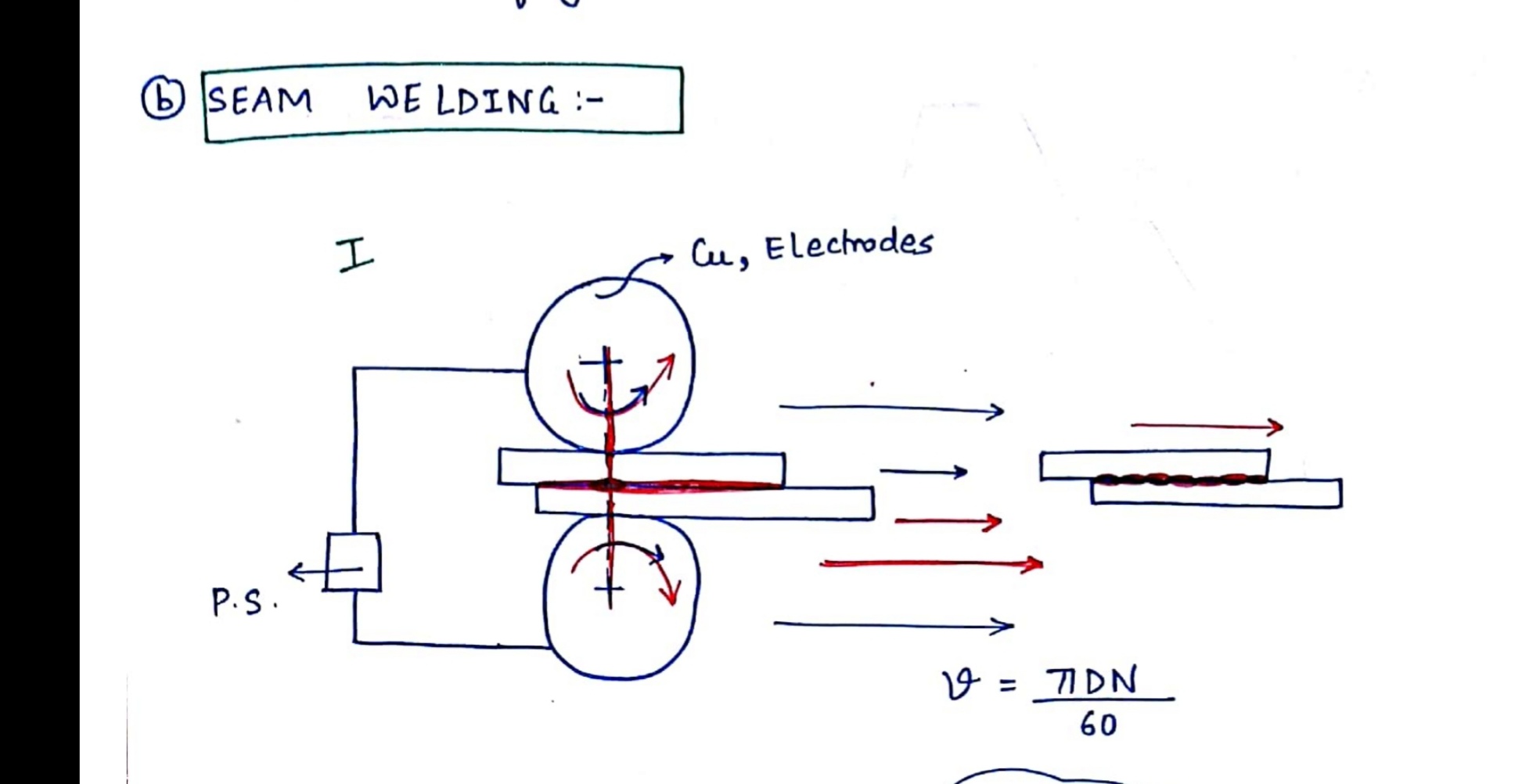 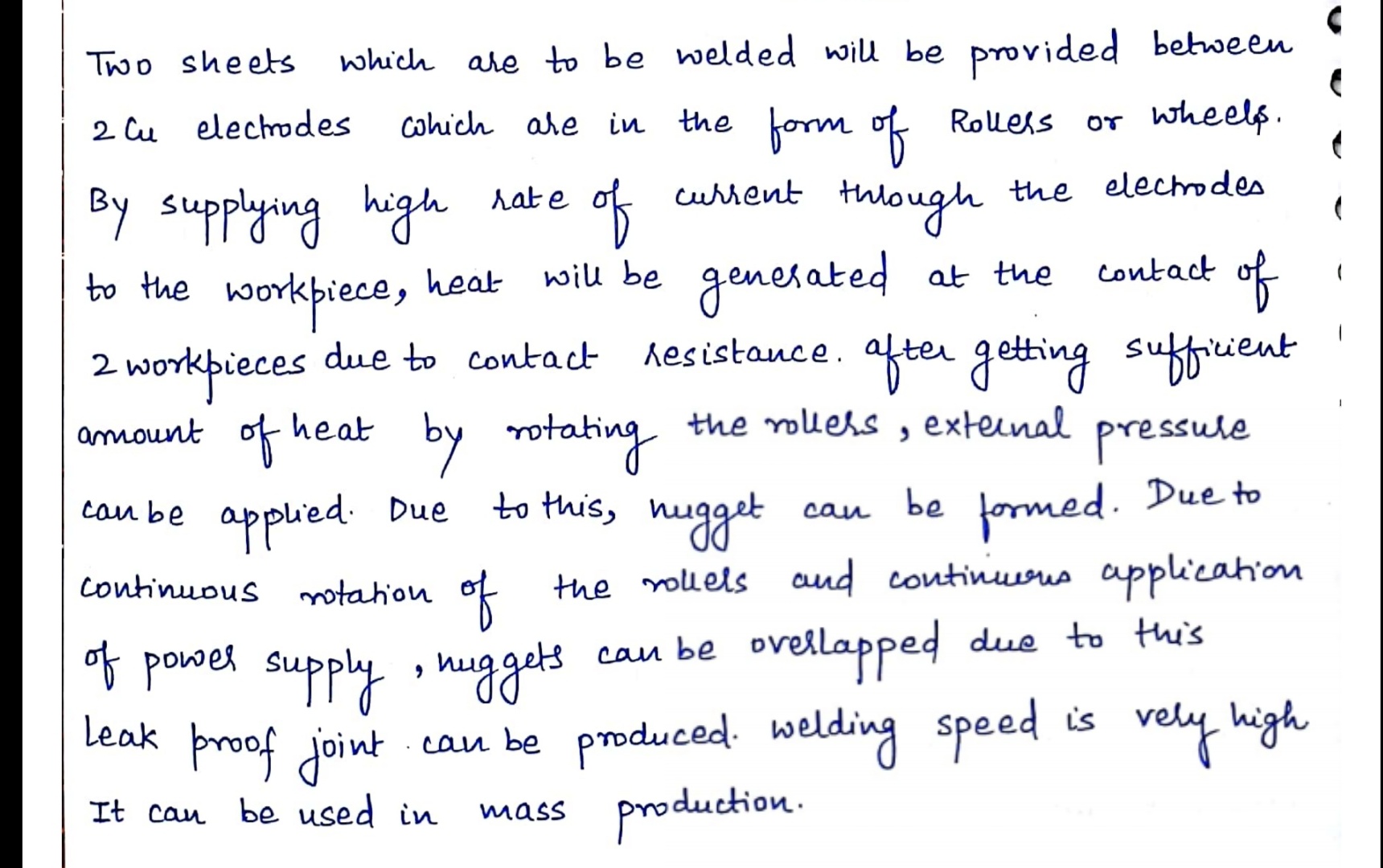 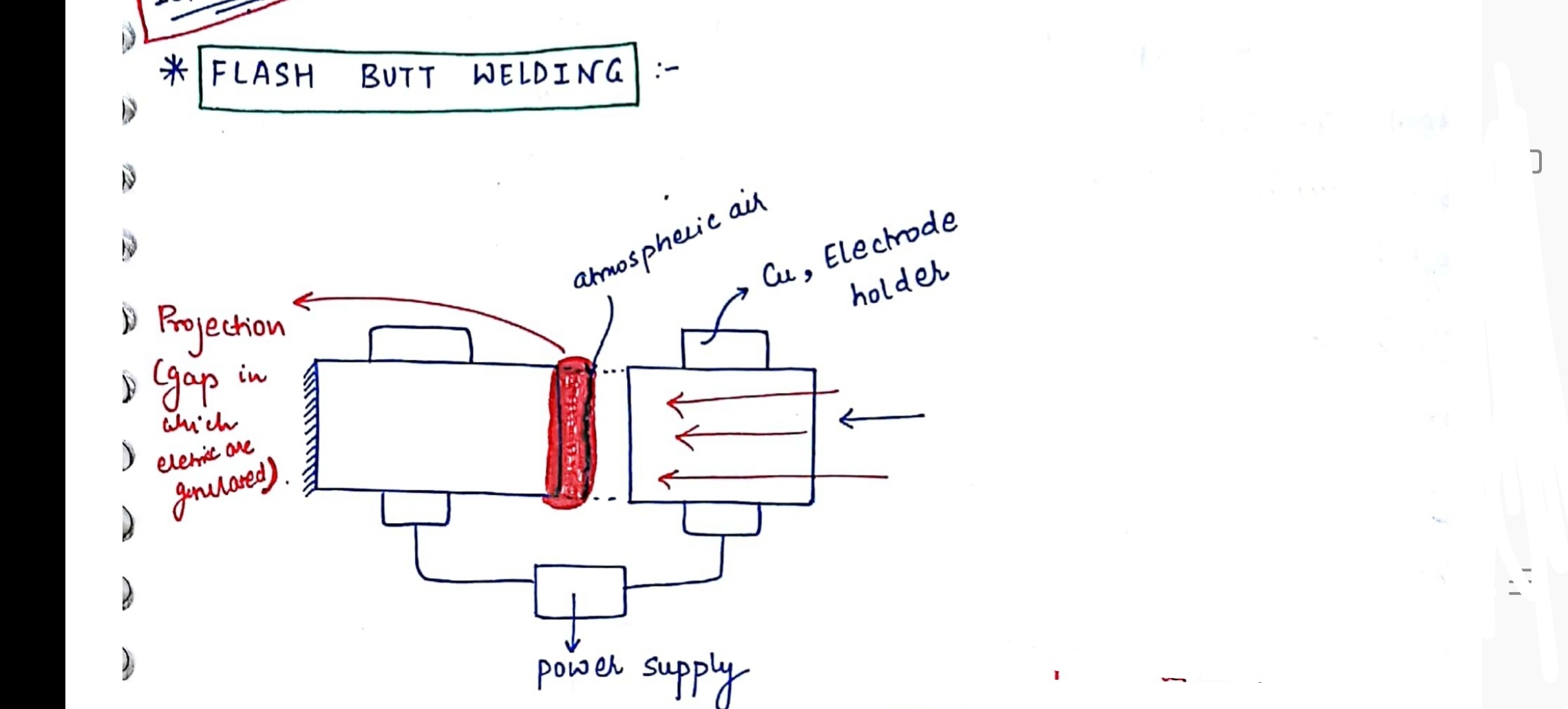 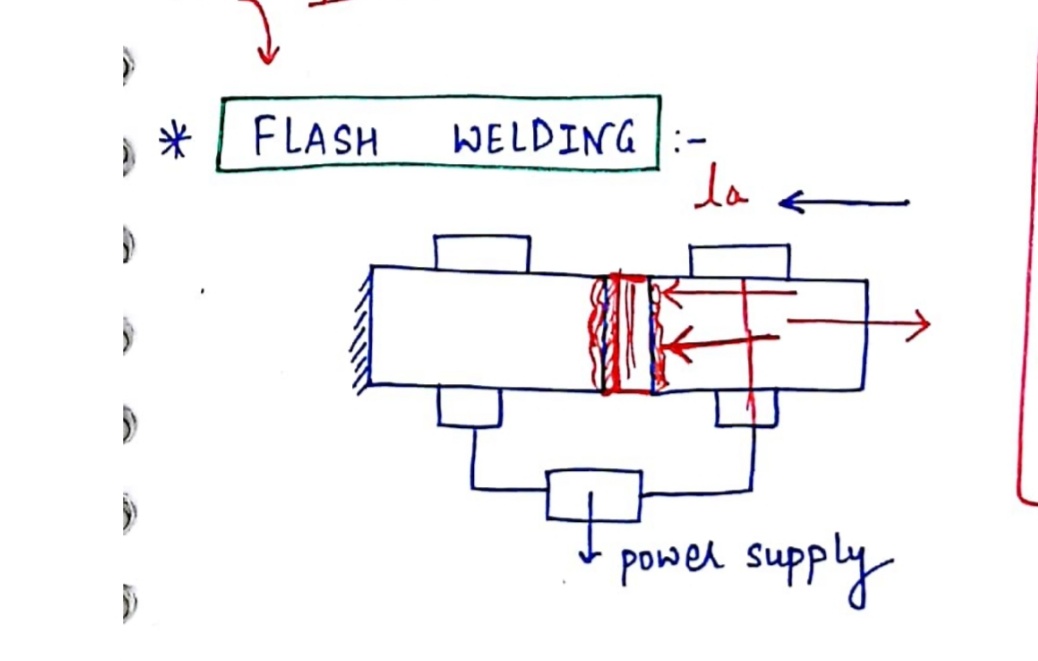 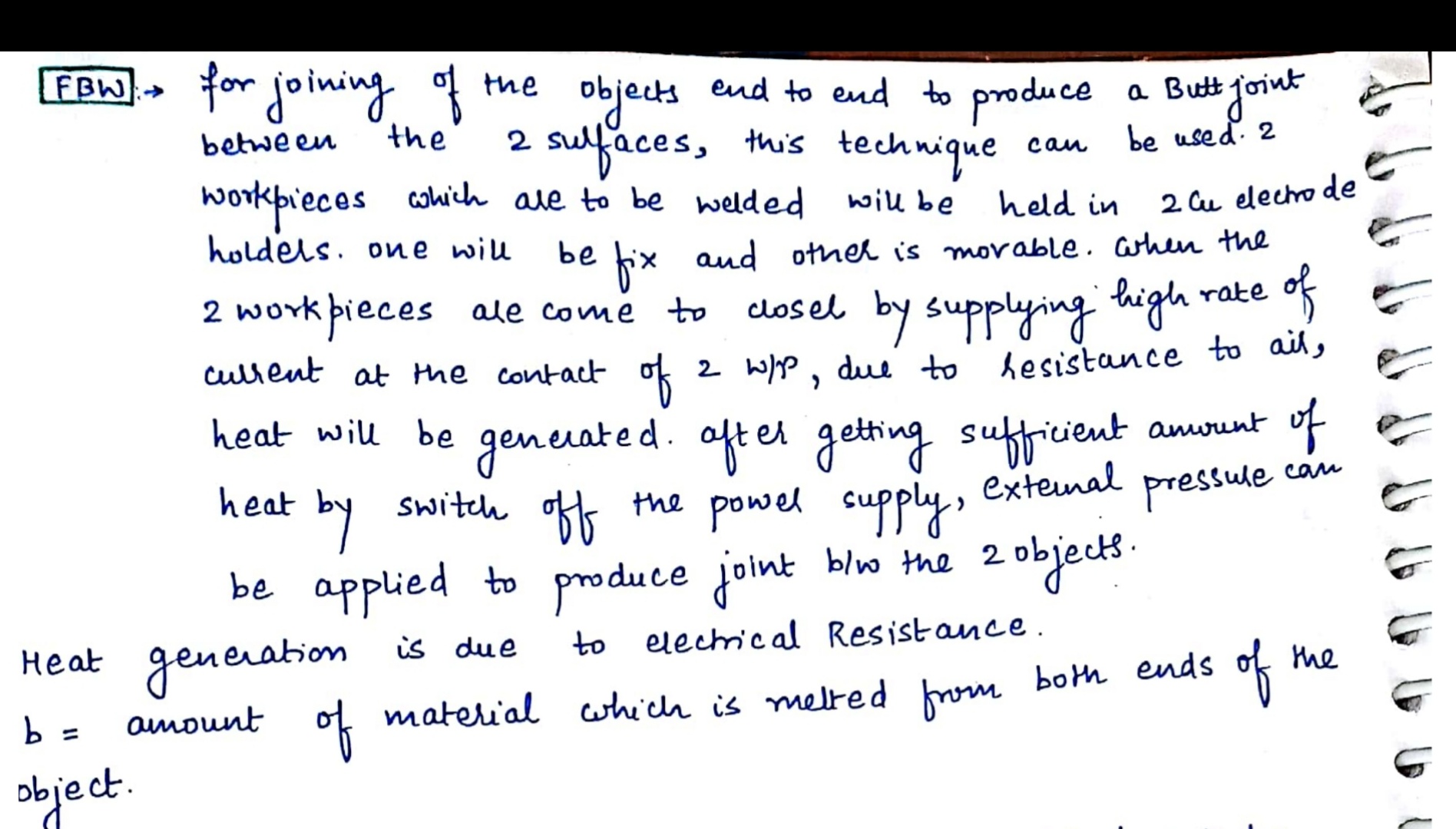 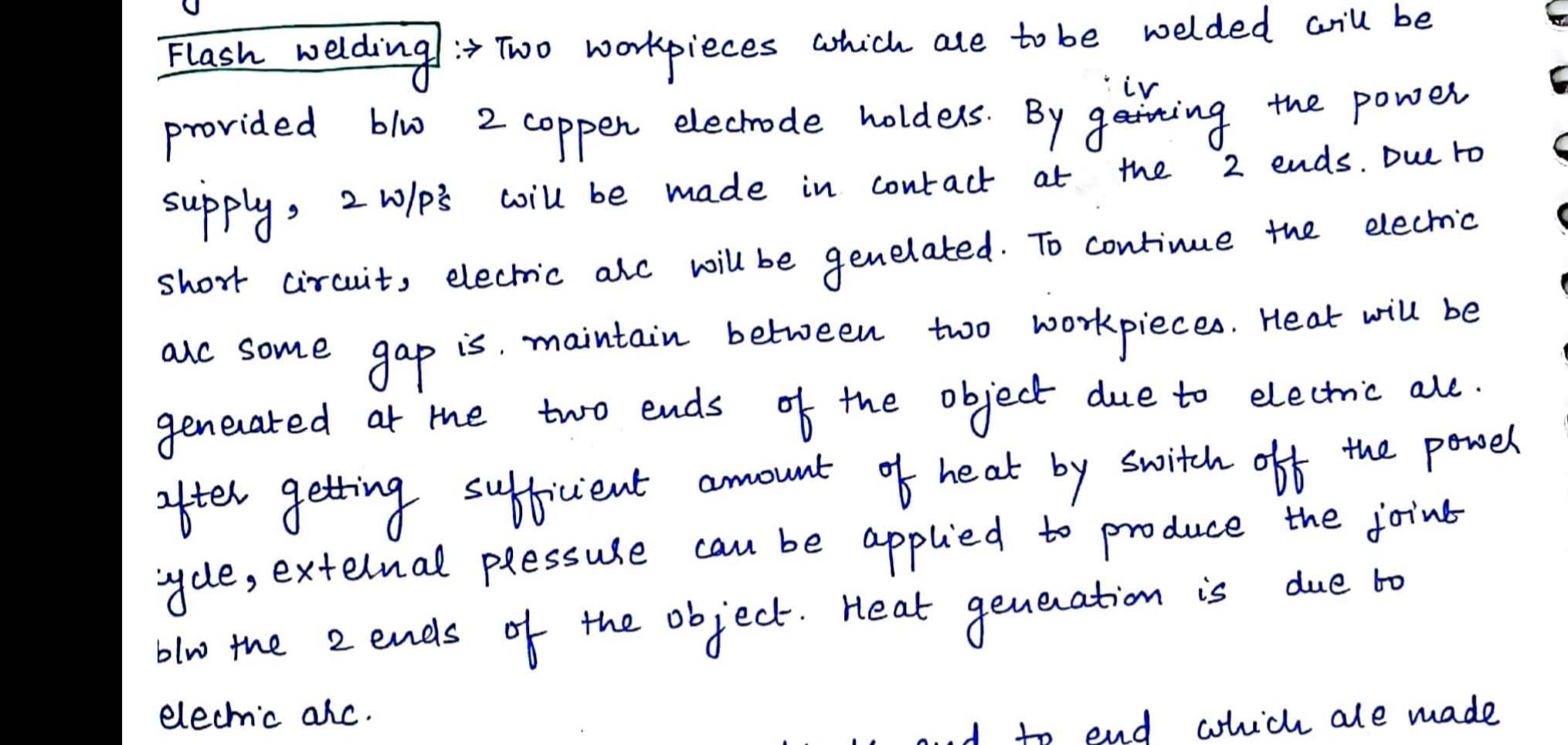 Electrodes:
The electrodes used can be consumable (same base material)  (or) Non-consumable (Tungsten, Carbon or Graphite). The  consumable electrode can be either coated (stick electrode)  or uncoated (bare electrode). The coatings serve a No. of  purposes.
To facilitate	establishment and maintenance of arc
To produce	shield	gas around arc	& weld	pool
To provide	formation of slag to reduce rapid cooling.
To	introduce	alloying	elements	not	contained	in	core  wire.
34
35
Gas	Metal	Arc	Welding	(GMAW)	(or)	Metal	Inert	Gas
(MIG) Welding:
This is a gas shielded, metal arc welding process, where, the  consumable electrode wire is continuously fed from a reel  and the welding area is flooded with a inert gas which will
not combine with metal.	The wire is	often bare	(or) very  lightly coated. This is advantageous
because of high welding speeds,  No flux requirement, welds many
metals	The welding gun is either  Air cooled / Water cooled.
D.C is the current source and
mainly used for thick plates.
36
37
Inert gases used:
CO2	is used for steel,
Ar (or) Ar – He mixture is used for Al (or)	Cu
Ar – O2 [1 to 5 % of Oxygen is added for better fluidity  and improved arc stability] (or) He – Ar mixture is used for  stainless steel
Pure Ar gas is used for Titanium
Ar – He mixture is used for Cu-Ni	and high-Ni alloys.

Helium has higher thermal conductivity. So it gives higher  arc voltage for a given current and higher heat input.  However, helium being lighter (than argon and air) rises in  turbulent manner and tends to disperse into air. So higher  flow rate will be required in the case of helium shielding.
38
Tungsten Inert	Gas (TIG) welding:
This process was invented for welding Al as Al forms an  oxide layer immediately on exposing to atmosphere. DCEP  was used in welding Al as it causes peeling of oxide layer  (Cathode cleaning process). A.C. was later found to give  better result. Filler material can be used if required in TIG  welding by feeding as if in Gas welding. Pure tungsten is  used for DCEN for welding most of the metals. Thoriated
tungsten or Zirconated tungsten is used  for welding Al and Mg alloys.
This process is being widely used  for thin sheets for precision
welding in nuclear, air craft, space craft,  chemical industries.
for A.C and DCEP
39
40
Resistance welding:	(RW)
This is a fusion welding process where both heat and pressure  are applied on the joint, but no filler metal (or) flux is added.  The heat necessary for the melting of the joint is obtained by  the heating effect of the electrical resistance of the joint.  Here a low voltage (typically 1 V) and very high current  (typically 15000 A) is passed thro’ the joint for a very short  time (typically 0.25 sec.). This heats the Joint due to  the  contact resistance at the joint and melts it. The pressure on  the Joint continuously maintained fuses the metal parts.
Electrodes:
Copper in alloyed form is used for making electrodes.
Cu - Cd Alloys 	for non-ferrous materials like Al & Mg.  Cu – Cr Alloy			for mild	steels	and low alloy steels  Cu with Be & Co 	for S.S., Tungsten steels.
41
Note: The transformer in the machine converts low amperage,  240V shop line current in to high secondary amperage, low  voltage welding current, safe from electrical shock. Proper  earthing is also important. (Range: 1–25V, 1000–100,000 A)
42
Heat Balance:
Proper fusion is obtained only when proper heat balance is  there. This can be provided by increasing or decreasing the  contact areas of the electrodes as follows for different  combinations.
Small contact area for thin sheet, big contact area for thick  sheet.
Large	contact	area	is	required	for	high	electrical
conductivity and small contact area for low electrical  conductivity (Dissimilar metals)
Smaller	contact	area	is	required	for	higher	thermal
conductivity and large  contact  area for low thermal  conductivity (Dissimilar metals).
43
Upset Butt welding: (UW)
The parts	to be welded are clamped edge to edge in Copper   Jaws	of welding M/c	and brought together in Solid contact,
which forms a locality of high electric resistance. As the  current flows here, the joint gets heated us and the pressure  applied upsets the parts together.
This is used for non-ferrous
materials	and is used for welding  bars, rods, wires, tubes, pipes etc.
44
Flash Butt welding:	(FW)
Here the edges are brought together in light contact. A high  current starts a flashing action between the two surfaces and  continues as reached. The
upsetting action will cause	melted  metal to flash out through the
joint and forms like a fin around  the joint. This is used for ferrous  materials	and is used for welding  bars, rods, wires, tubes, pipes etc.
This is not suitable for  materials like lead, Tin, Zinc,
Antimony, Bismuth etc.
45
Seam	Welding:	(RSEW)
This is a method of making a continuous joint between two  overlapping pieces of steel metal. The work is placed  between wheels which serve as conductors for producing  continuous welds. Used for pressure tight / leak proof fuel  tanks in automobiles, seam welded tubes, drums, small  containers etc.
46
Brazing:
Here	a filler
material	also
called	spelter is used,	whose
melting	point	is	less	than	the	melting	point	of	parts	to	be
joined.	The parts
material and it flows into the space by capillary action. The  filler materials are copper-base alloys / silver base alloys.  Brass is more commonly used filler metal.
Eg: Small LPG cylinders, Hydraulic Fittings, Heat  Exchangers, Tube Manipulations, Machined Assemblies
Pressed Assemblies etc
to be welded	are cleaned properly Flux
(usually Borax)	is applied and then filler material is placed in
between	and	the	parts
are	heated	which	melts	the	filler
47
•
BRAZING	OF
WATCH ASSEMBLIES, CONNECTORS IN AUTOMOBILES
BRAZE WELDING	OF COPPER TUBES, CYCLE FRAMES
48
Bronze	Welding / Braze	Welding:
This process requires more heat than Brazing and Tin is  added in filler metal for better flowing of melted filler metal.  This process is intermediate between true welding and true  brazing. Here the parts are heated to a temp. of melting  point of the bronze – filling rod which contains 60% Cu and  40% Sn. During the operation, the edges of the parent metal  are heated by oxy-acetylene flame or some other suitable heat  source. Here the filler metal reaches the Joint without the  capillary action since the Joint gap is more. The filler metal  enters the joint by gravity.

Eg: Carbide inserts in tool shanks, carbide drill bits, repair
works etc
49
Soldering:
This is a method  of joining metal parts by means of a  fusible alloy called solder, applied in the molten state. Fluxes  used in soldering are ammonium chloride, zinc chloride etc.  The solder is composed of Pb and Sn with a melting point of  150 to 350oC
Soft soldering: is used for sheet metal works that are not  subjected to excessive loads.
Hard Soldering: employed solders whose melting temp. is
higher than soft solders.
Soft solder	-
Medium solder	-
Plumber solder	-
lead 37%, tin 63%
lead 50%, tin 50%
lead 70%, tin 30%
Lead 58% , tin 42%
Electricians solder -
50
Note:	(1)	During	brazing
or	soldering	flux	is	used	for:
Dissolving oxides from the surfaces to be joined, Reduce  surface tension of molten  filler metal i.e. increasing its  wetting action or spreadability, Protect the surface from  oxidation during joining operation. (2) Any metal which has a  melting point of < 4500C cannot be used as filler material in  brazing or braze welding and can only be used in soldering.
SOLDERING OF COPPER TUBES,  SEAT BELT BRACKETS, STEEL VALVE  TO SiC PLATE
51
Weld Defects:
The defects	in the weld can be defined
the	weld	metal	produced	due	to	incorrect
as irregularities	in
welding  wrong
parameters	or	wrong	welding	procedures	or
combination of filler metal and parent metal.
Weld	defect	may	be	in	the	form	of	variations	from	the  intended weld bead shape, size and desired quality.
Defects		may	be	on	the		surface	or	inside	the	weld	metal.  Certain	defects	such	 as	cracks	are	never	tolerated	but	other
defects may be acceptable within permissible limits.
Welding defects may result into the failure of components  under service condition, leading to serious accidents and  causing the loss of property and sometimes also life.
55
1)	Poor	Fusion
	Lack	of
thorough  between
and	complete  the		deposited
union
and
present metal this appears as a  discontinuity in the weld zone.  Lack of fusion is because of  failure to raise the temperature of  base metal or previously  deposited weld layer to melting  point during welding. Lack of  fusion can be avoided by  properly cleaning of surfaces to  be welded, selecting proper  current, proper welding technique  and correct size of electrode.
56
2) Under cut 
This appears as a small  notch in the weld  interface. Main reasons  for undercutting are the  excessive	welding  currents, long arc  lengths and fast travel  speeds.
57
3)	Porosity		Porosity	results
when
the gases are entrapped in the  solidifying weld metal. These gases  are generated from the flux or coating  constituents of the electrode or  shielding gases used during welding or  from absorbed moisture in the coating.  Rust, dust, oil and grease present on the  surface of work pieces or on electrodes
are	also
source	of		gases	during  Porosity		can	also	be
welding.
controlled if excessively high welding  currents, faster welding speeds and  long arc lengths are avoided, flux and  coated electrodes are properly baked.
58
4)Slag Inclusion  These may be  in the form of slag or any other  nonmetallic material entrapped in  the weld metal as these may not  able to float on the surface of the  solidifying weld metal. However,  if the molten weld metal has high  viscosity or too low temperature  or cools rapidly then the slag may  not be released from the weld  pool and may cause inclusion.  Slag inclusion can be prevented if  all the slag from the previously  deposited bead is removed, low  welding current are avoided.
92
5)	Cracks		Cracks	occur
when	localized  exceed
stresses
the	ultimate	tensile
strength		of	material.	These  stresses	are developed due to
shrinkage  solidification of weld
during  metal.
Cracks	may	be	developed  due to poor ductility of base
metal,	high  phosphorous	and  contents,		high		arc
sulphur	/
carbon  travel  cooling
speeds	i.e.	fast
rates, high hydrogen contents  in the weld	metal etc.
60
6) Distortion 
Bending of components due to improper thermal expansions  and contractions. Hence proper clamping and preheating is to  be done to avoid distortion.
61
7) Miscellaneous Defects  Multiple arc strikes, spatter,  grinding & chipping marks,  misalignment of weld beads,  un removed slag, etc.
62
WELD DECAY
Weld decay is a form of intergranular corrosion, usually found  in corrosion-resistant alloys like stainless  steels or certain  nickel-base alloys and occurs as the result of sensitization in  the HAZ during the welding operation. The corrosive attack is  restricted to the HAZ. Positive identification of this type of  corrosion usually requires microstructure examination under a  microscopy although sometimes it is possible to visually  recognize weld
decay if parallel  lines are already  formed in the HAZ  along the weld as  shown.
63